Unit 1
Life stories we admire
LOOKING BACK AND PROJECT
LESSON 8
WARM-UP
WARM-UP
Lucky number
3
2
1
6
7
5
4
WARM-UP
WARM-UP
Number 1
determination
BACK
WARM-UP
WARM-UP
Number 2
animation
BACK
WARM-UP
WARM-UP
Number 3
genius
BACK
WARM-UP
WARM-UP
Number 4
adopt
BACK
WARM-UP
WARM-UP
Number 5
drop out
BACK
WARM-UP
WARM-UP
Question 6
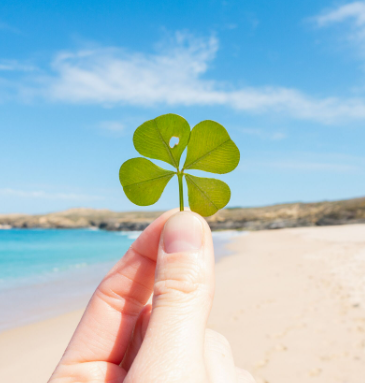 BACK
LOOKING BACK
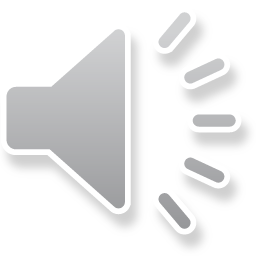 Underline the words that contain the /eɪ/ sound and circle the ones with the /əʊ/ sound in the sentences below.
LOOKING BACK
1. Cleopatra VII, a queen of ancient Egypt, was famous for her beauty.
2. I love Disney animated films like Snow White and the Seven Dwarfs and The Little Mermaid.
3. Vo Thi Sau attacked some French soldiers when she was only 14.
4. Steve Jobs passed away when he was only 56 years old.
LOOKING BACK
Replace each underlined word or phrase with one word you have learnt in this unit.
1. Uncle Ho gave all his love and energy to the country and people of Viet Nam.

2. Although Albert Einstein lost interest in school as a child, he became known as a very intelligent person.
 devoted
 genius
LOOKING BACK
Replace each underlined word or phrase with one word you have learnt in this unit.
3. Steve Jobs was respected for his successes in computer technology.

4. My grandfather regretted not going to college when he was young.
 achievements
 admired
 attending
LOOKING BACK
Circle the mistake in each sentence. Then correct it.
1. When I was looking for some books in the library, I

was finding an interesting biography about General Vo 

Nguyen Giap.
2. At the age of 16, Walt Disney was dropping out of

school because he wanted to join the army.
 found
 dropped
LOOKING BACK
Circle the mistake in each sentence. Then correct it.
3. Vo Thi Sau was caught while she tried to attack

some French soldiers.
4. While the famous author read from his biography, 

everyone was listening and taking notes.
 was trying
 was reading
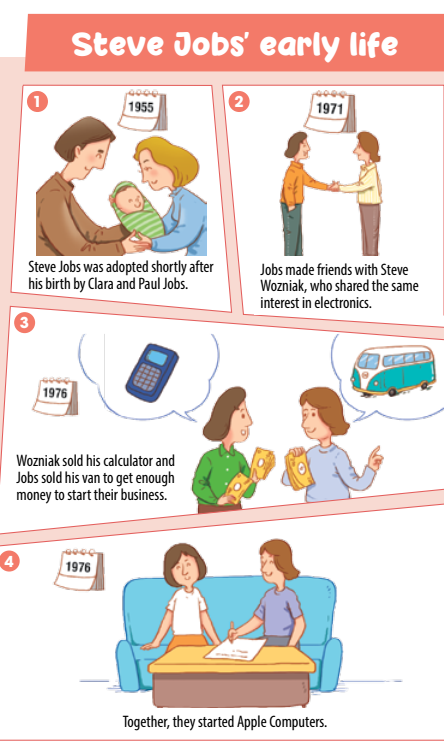 PROJECT
VISUAL STORIES
- Who is your story about?
- What are the key events in
his/her life?
- What are his/her achievements?
- What do you think of his/her life
and achievements?
CONSOLIDATION
1
Wrap-up
What have you learnt today?
Review the vocabulary and grammar of Unit 1;
Apply vocabulary and grammar into practice through a project.
CONSOLIDATION
2
Homework
Do exercises in the workbook.
Prepare for the next lesson – Unit 2.